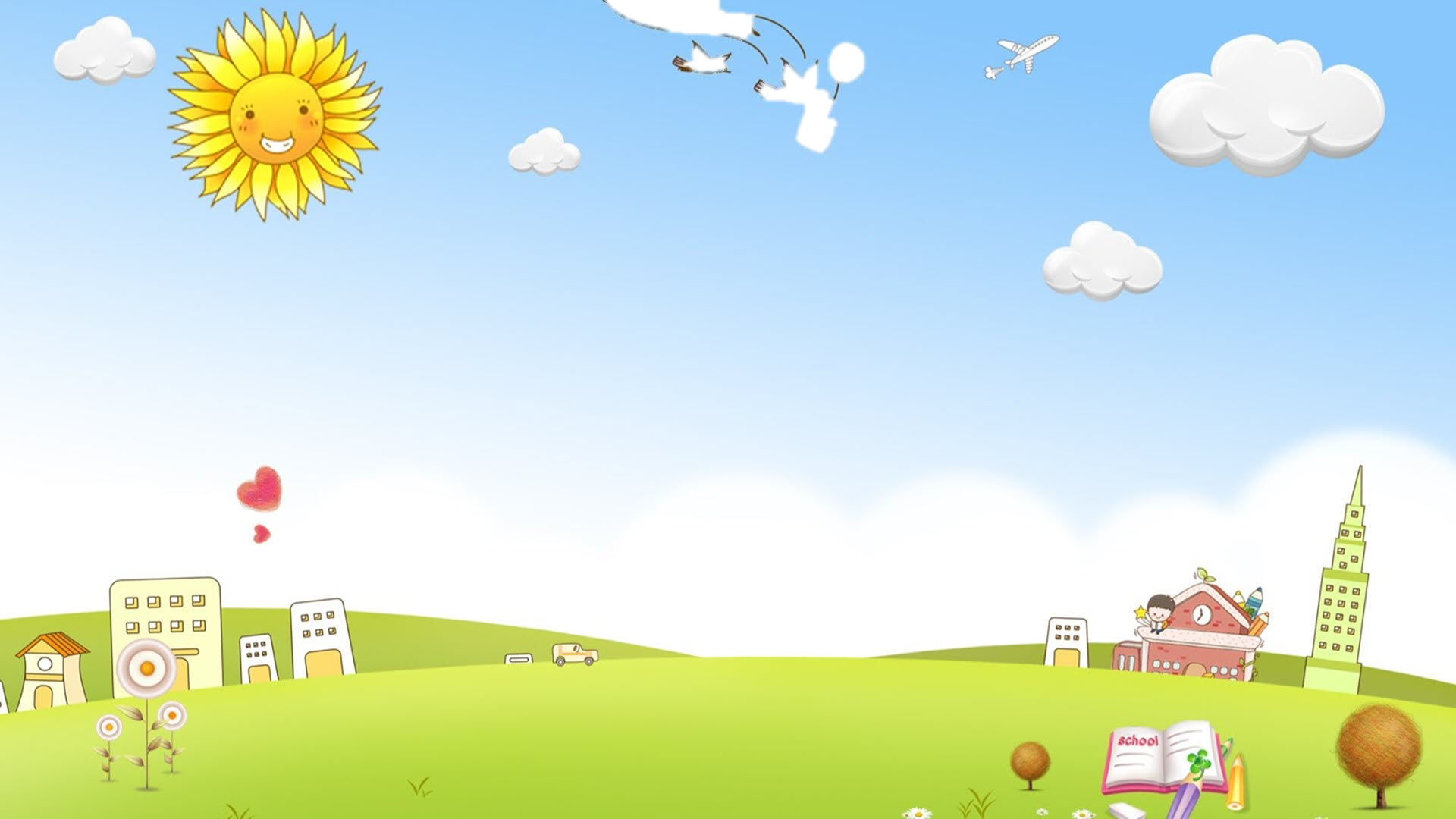 ỦY BAN NHÂN DÂN QUẬN LONG BIÊN
TRƯỜNG MẦM NON LONG BIÊN
------------***-------------
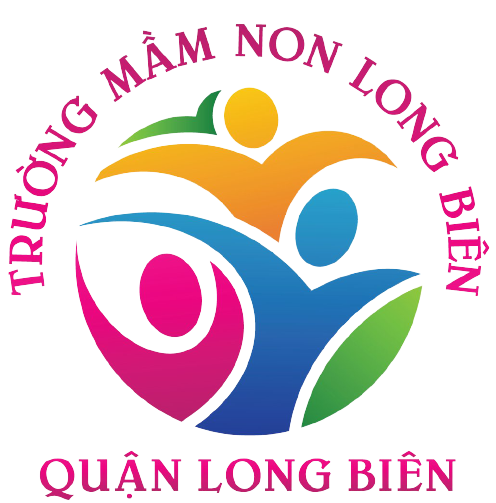 GIÁO ÁN: KHÁM PHÁ MTXQ 
                    Đề tài     : Khám phá “ Một số kiểu nhà”
Lứa tuổi : 4 - 5 tuổi
Người thực hiện: Nguyễn Vân Anh
Năm học 2022 - 2023
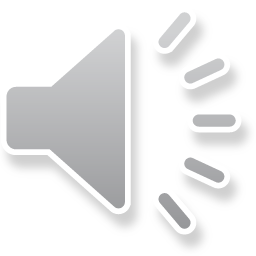 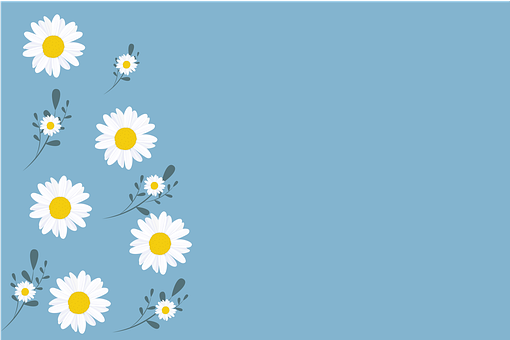 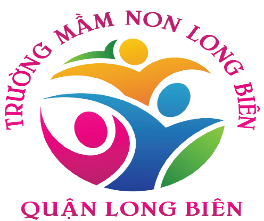 HOẠT ĐỘNG 1: 
GÂY HỨNG THÚ:
HÁT: “NHÀ CỦA TÔI”
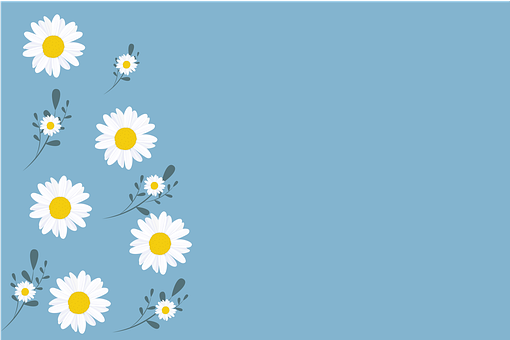 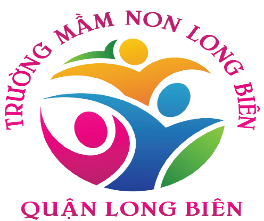 HOẠT ĐỘNG 2: 
PHƯƠNG PHÁP TỔ CHỨC
KHÁM PHÁ: “ MỘT SỐ KIỂU NHÀ”
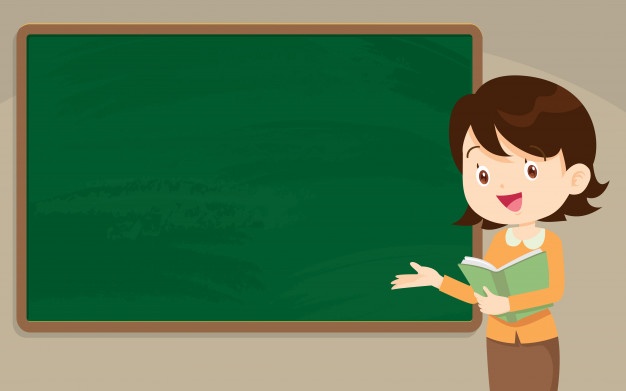 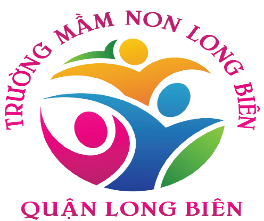 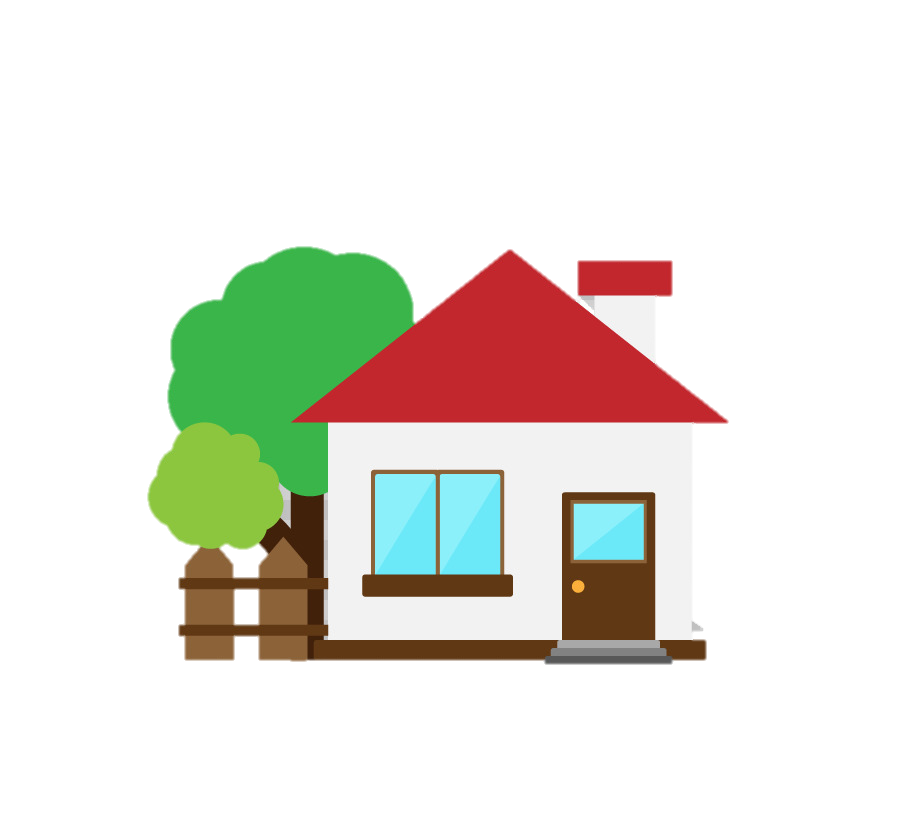 Nhà cấp 4
Ngôi nhà này có những đặc điểm gì?
 Tên gọi chung của những kiểu nhà này là gì?
-   Theo các con đoán thì ngôi nhà này được xây bằng nguyễn vật liệu gì?
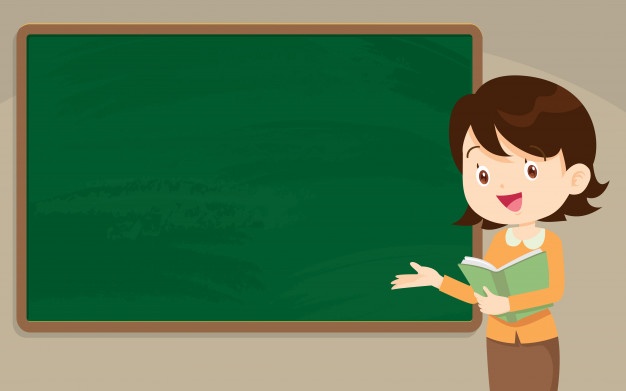 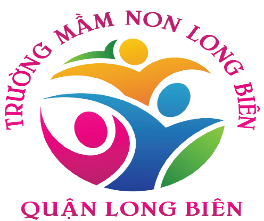 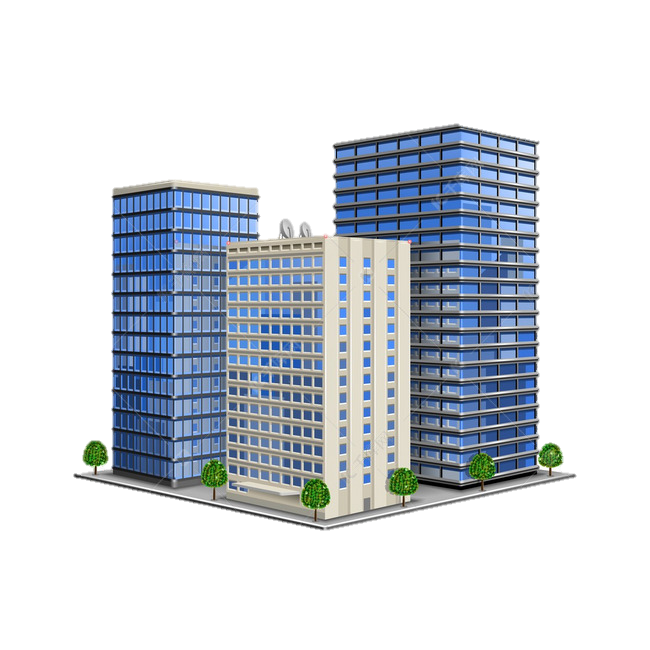 Nhà chung cư
Còn ngôi nhà này có những đặc điểm gì?
( Đây là một tòa nhà rất lớn và có nhiều gia đình ở )
- Các con thấy những ngôi nhà này ở đâu?
- Làm thế nào để lên được các tầng cao nhỉ?
- Các con đoán xem những ngôi nhà này được xây dựng bằng những nguyên liệu gì?
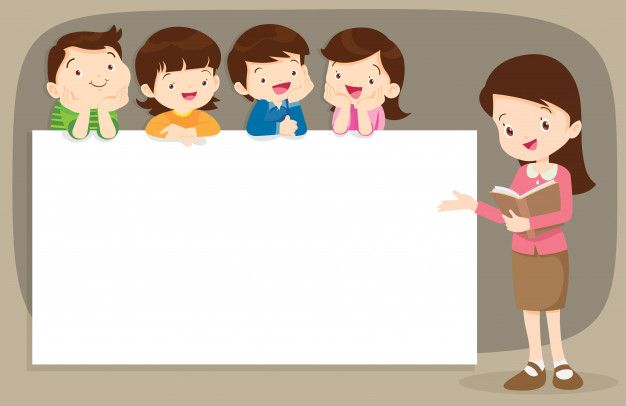 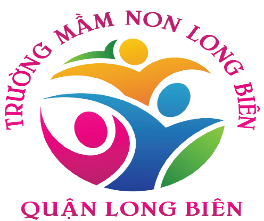 So sánh: Nhà chung cư và nhà cấp 4 có gì giống và khác nhau?
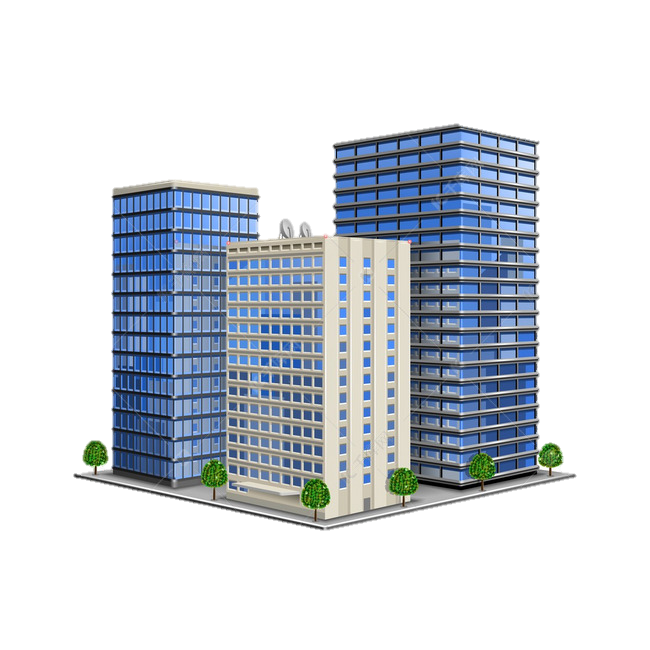 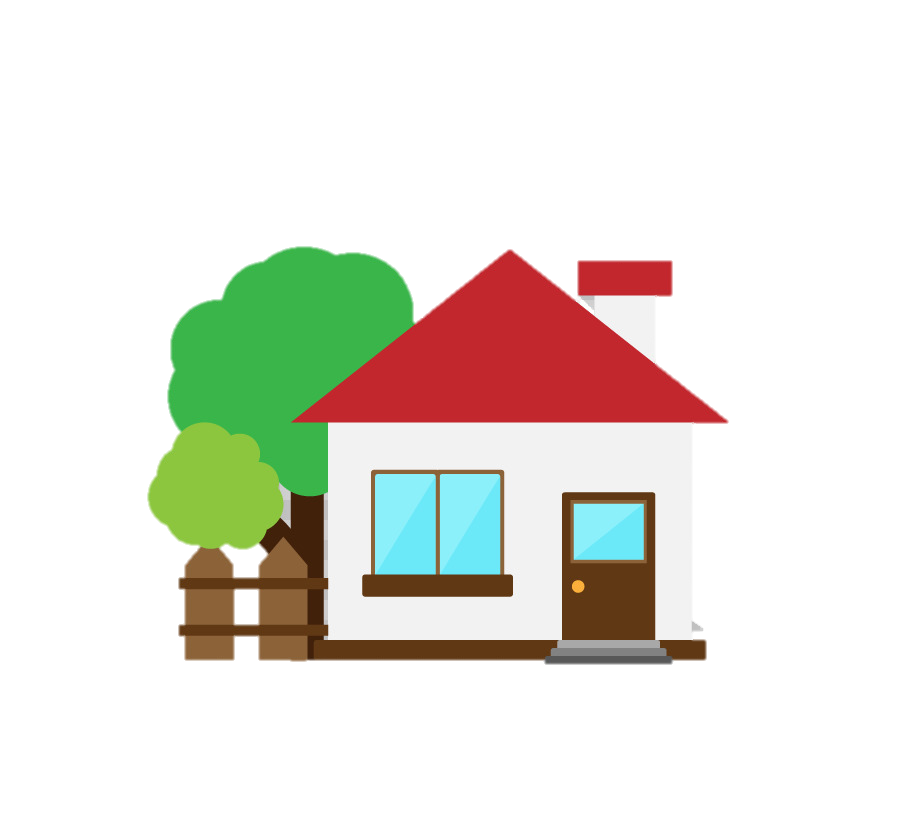 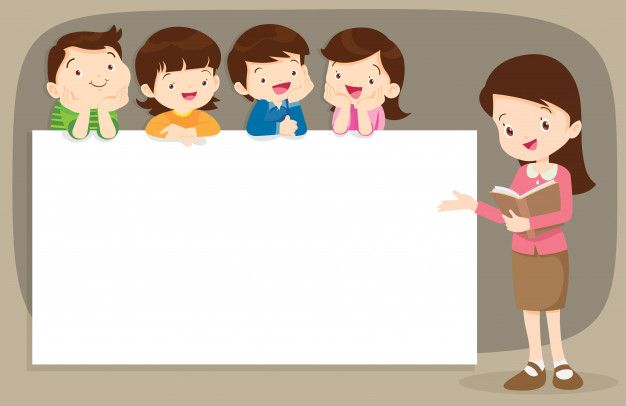 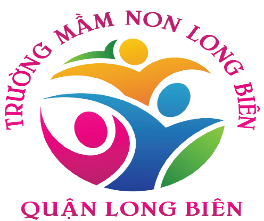 * Giáo dục:
 - Khi chúng mình ở trong những ngôi nhà như vậy chúng mình sẽ làm gì để cho ngôi nhà thêm đẹp?
=> Giữ gìn vệ sinh cất dọn đồ chơi, thường xuyên quét dọn nhà cửa.
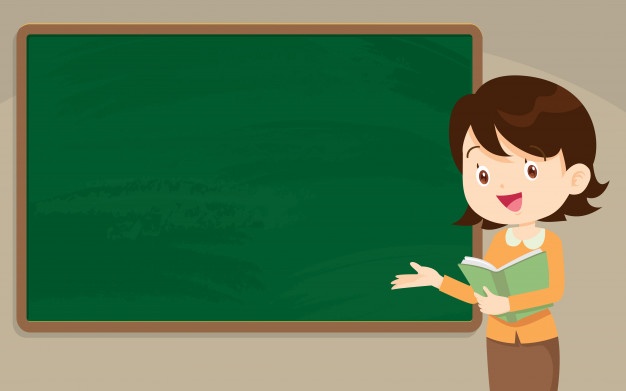 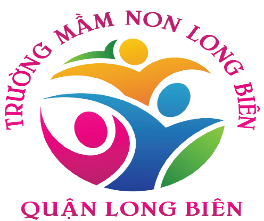 * Mở rộng: Ngoài những kiểu nhà mà các con vừa được tìm hiểu còn có một số kiểu nhà khác nữa như:
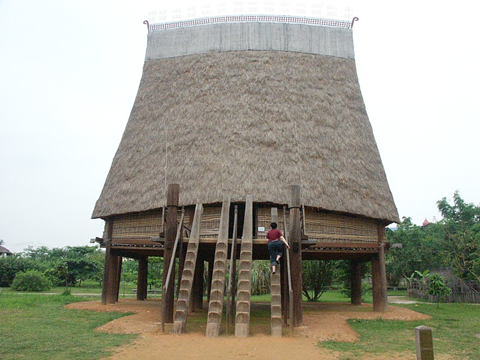 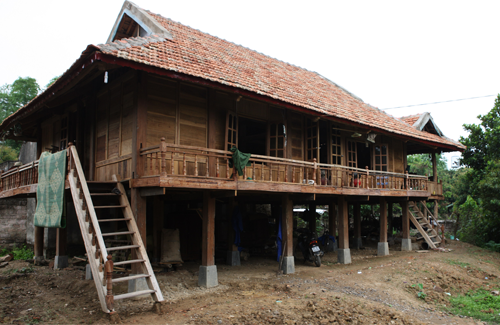 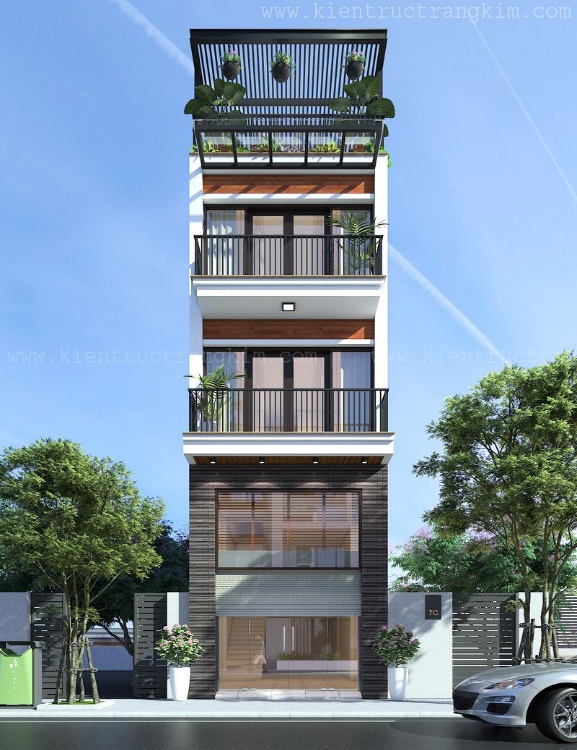 Nhà rông
Nhà sàn
Nhà tầng
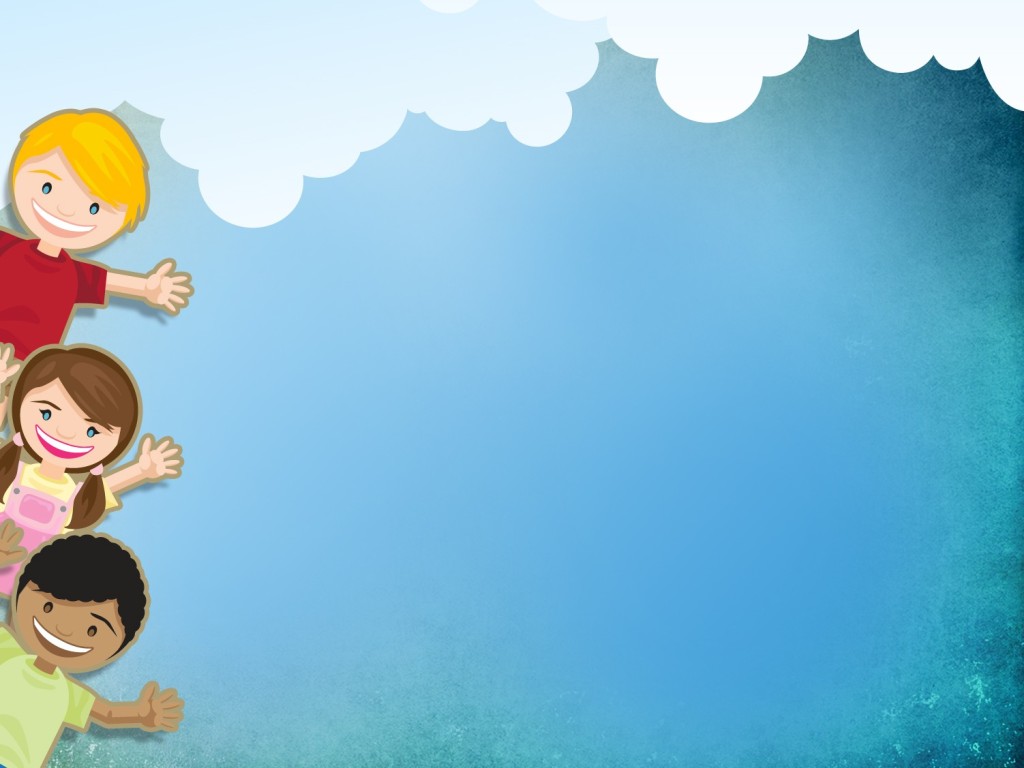 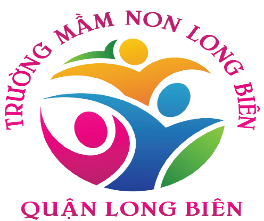 TRÒ CHƠI: 
“TẠO CÁC NGÔI NHÀ BẰNG TĂM BÔNG”
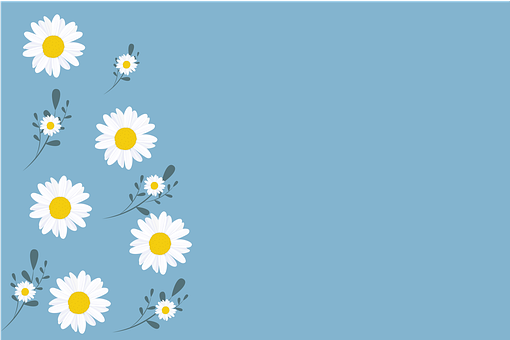 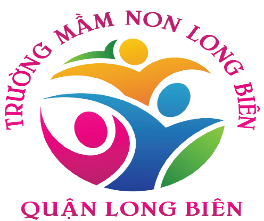 HOẠT ĐỘNG : 
KẾT THÚC: 
HÁT: “ TỔ ẤM GIA ĐÌNH ”
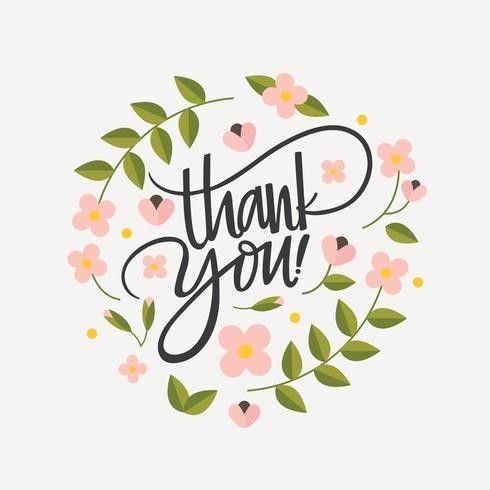 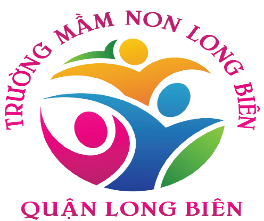